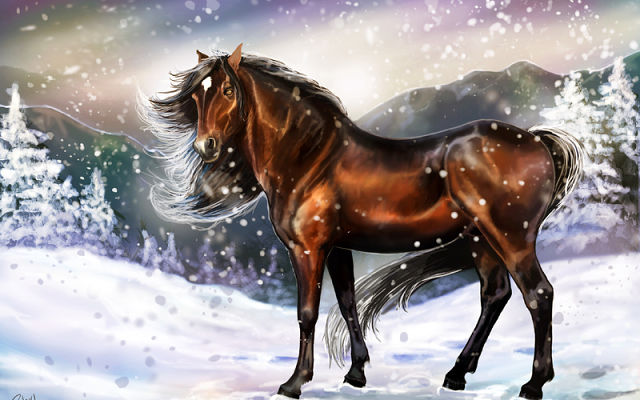 Году Лошади  посвящается
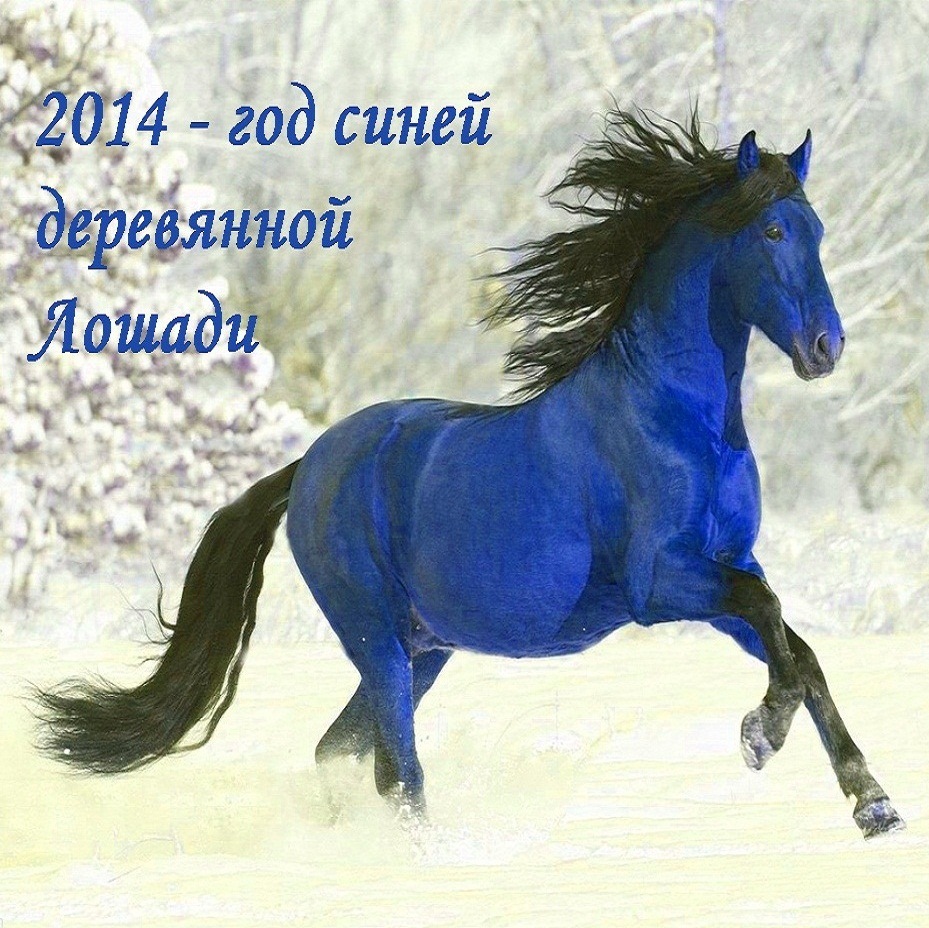 Господь, сотворив лошадь, сказал ей:   «С тобой не сравнится ни одно животное; все земные сокровища лежат между твоими глазами.   Ты будешь топтать моих врагов и возить моих друзей.   С твоей спины будут произносить мне молитвы.   Ты будешь счастлива на всей земле и тебя будут ценить дороже всех существ,   потому что тебе будет принадлежать любовь властелина земли.   Ты будешь летать без крыльев и разить без меча…»./Арабская легенда/
Подберите синонимы к словам 
 «лошадь», «конь»
кобыла
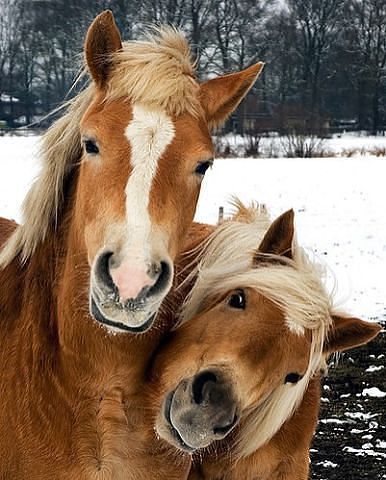 скакун
коняга
жеребец
рысак
кляча
мерин
иноходец
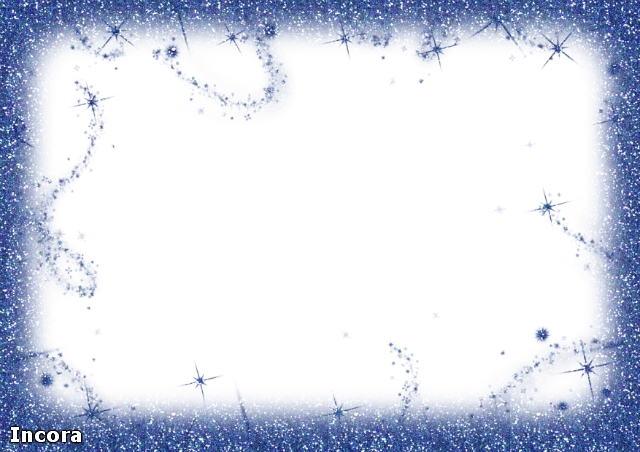 Поговорим о лошадях…
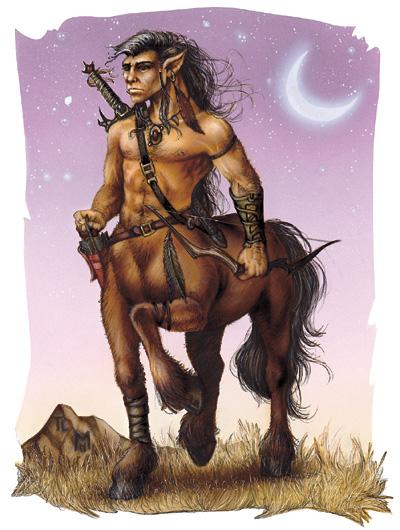 Как называется мифическое существо –получеловек-полулошадь?
Кентавр
Как зовут мифического крылатого коня?
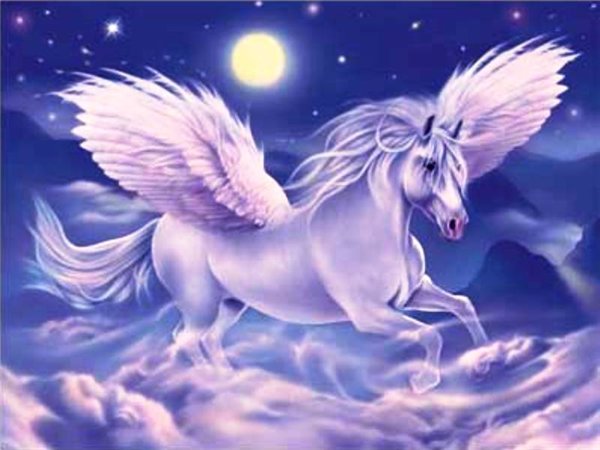 Пегас
Мифическое существо в виде коня с одним рогом, выходящим изо лба, символизирует целомудрие.
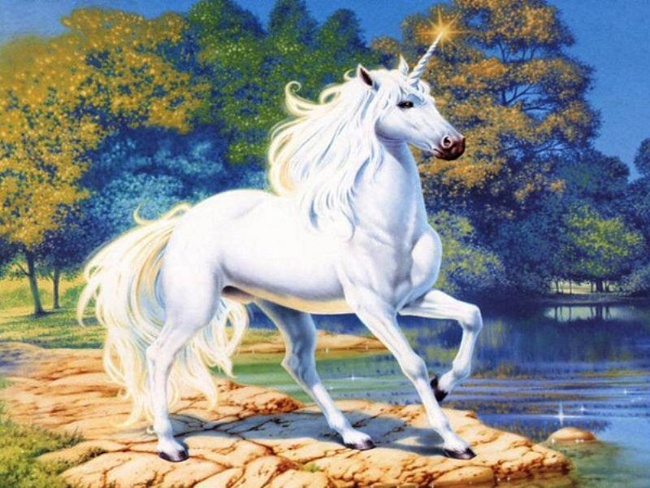 Единорог
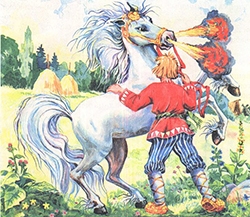 Самый известный  персонаж-помощник в русских народных волшебных сказках:
«Конь бежит, земля дрожит, из ушей дым столбом валит, из ноздрей пламя пышет».
Сивка – бурка, вещая каурка
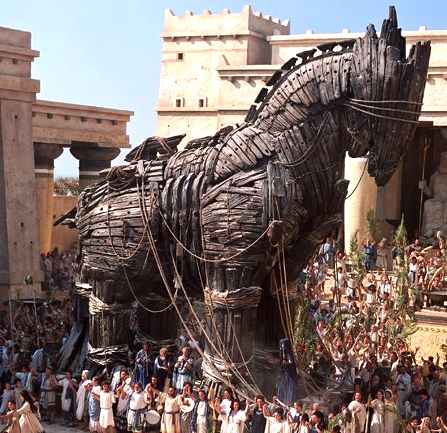 По греческому преданию, огромный деревянный конь, в котором спрятались ахейские воины, осаждавшие город.
Троянский конь
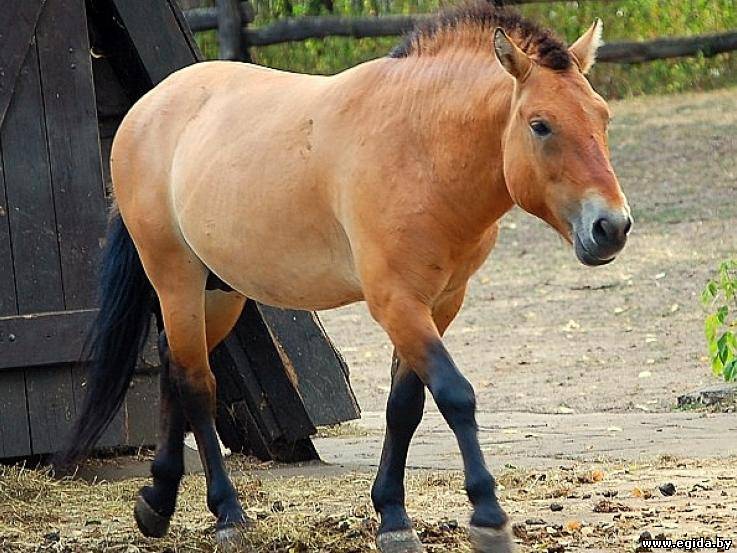 Лошадь называется в честь русского путешественника
Лошадь Пржевальского
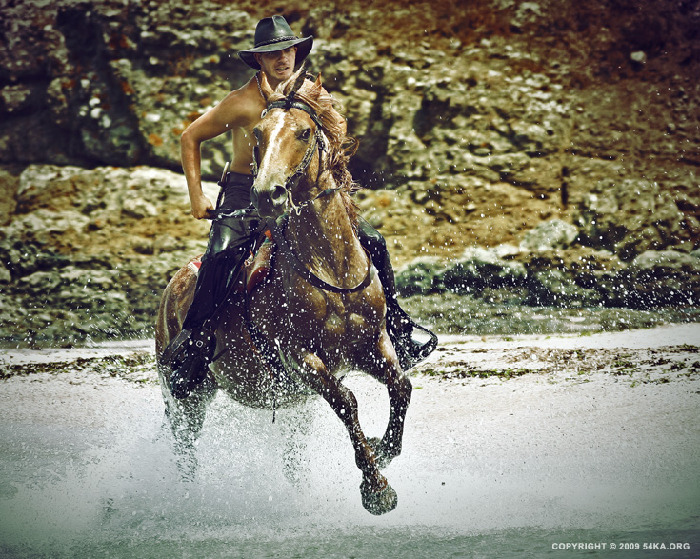 Ковбойская лошадь
Мустанг
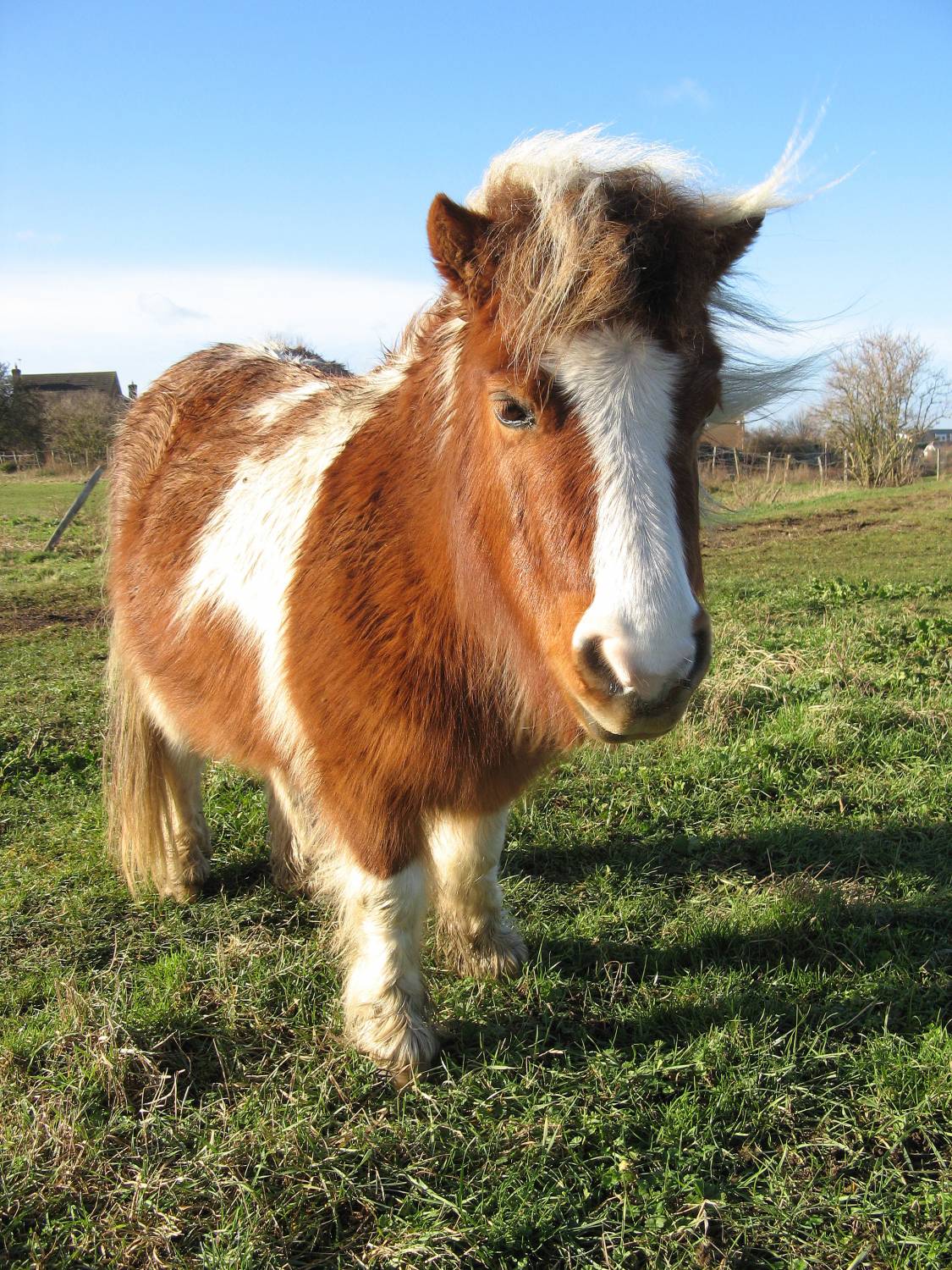 Лошадь искусственно выведенной мелкой и низкорослой породы
Пони
Старинная профессия-управляющий конной повозкой 



Ямщик
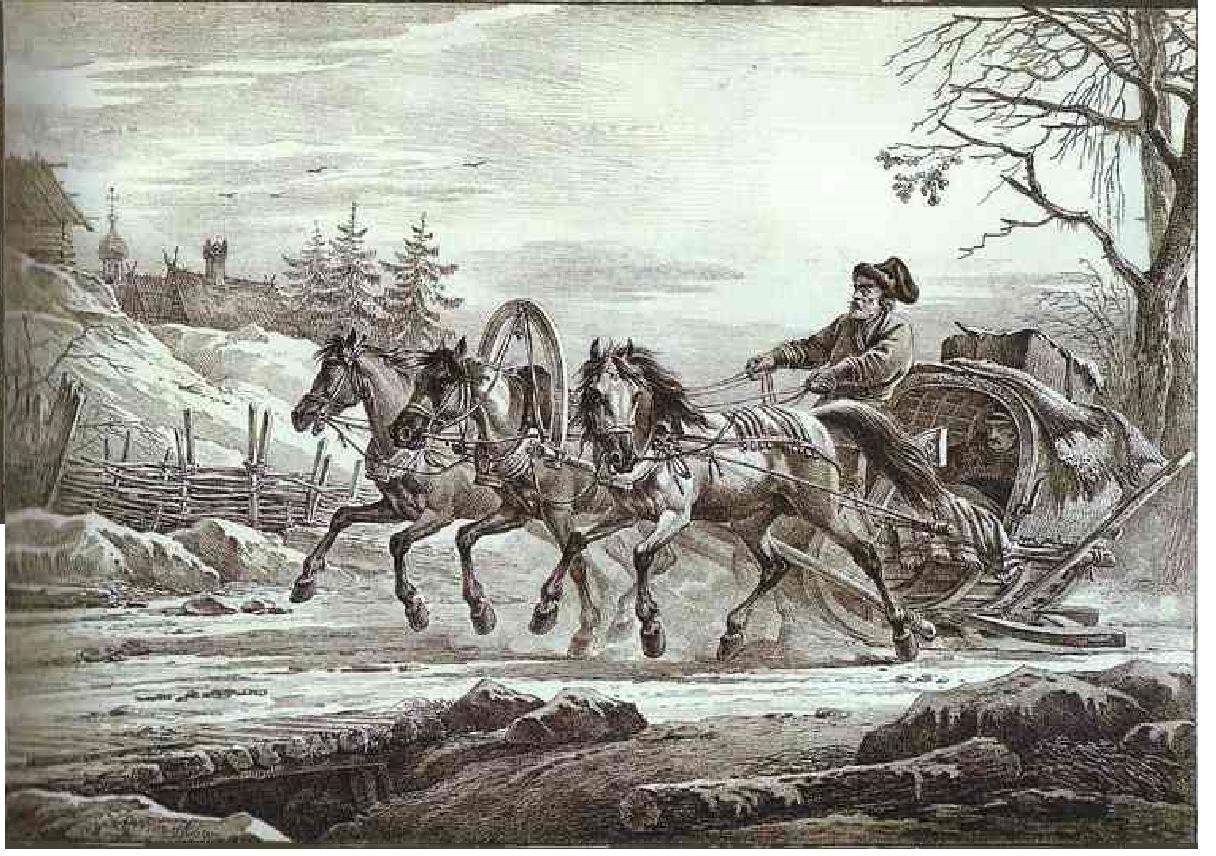 Работник, занятый уходом за лошадью.
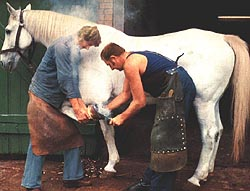 Конюх
Профессиональный всадник, который управляет лошадью на скачках.




Жокей
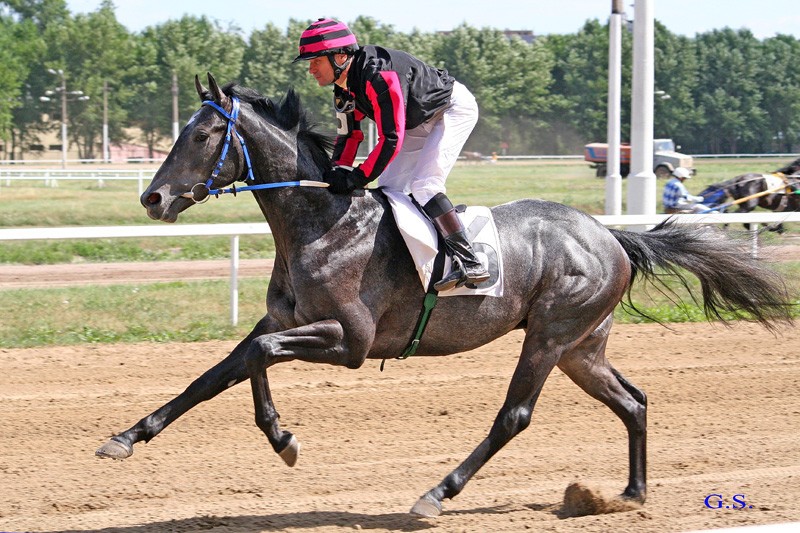 Какой способ бега лошади самый быстрый?








Галоп
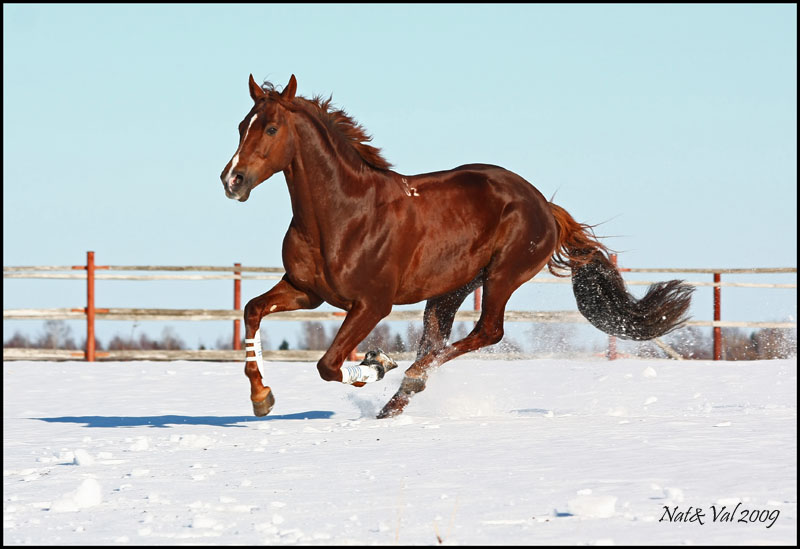 Что снималось с лошади с целью наказания рыцаря- всадника?
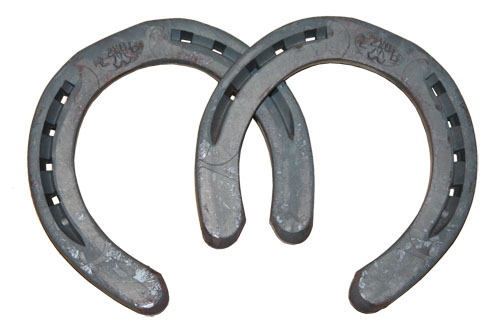 Подковы
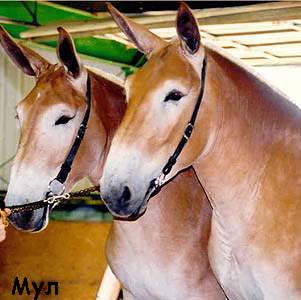 Животное - результат скрещивания осла и кобылы.
Мул
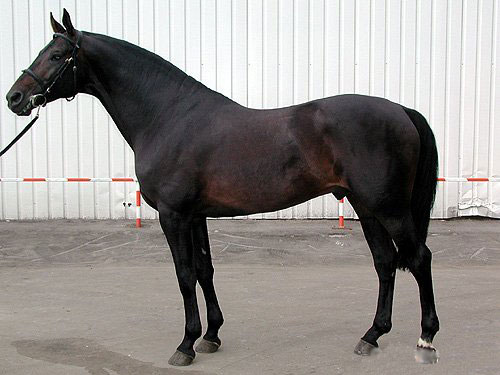 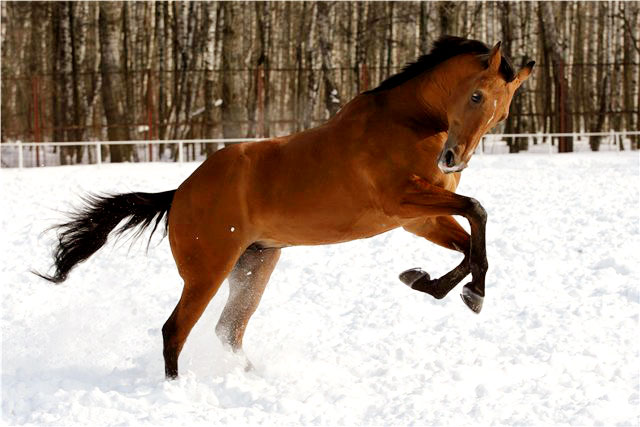 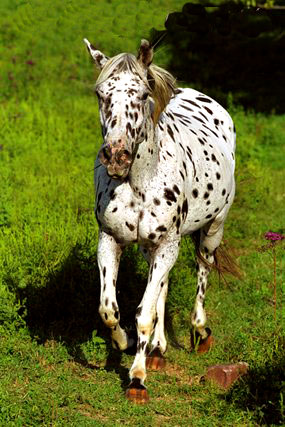 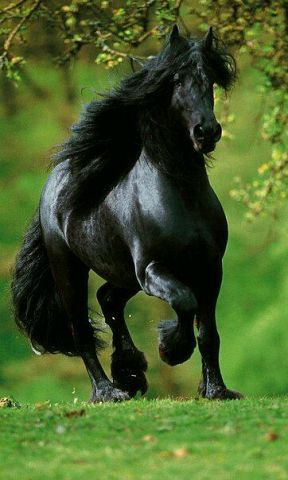 Цвет шерсти 
у лошадей.
Масть
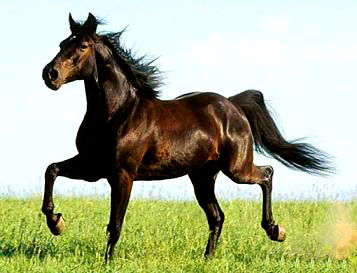 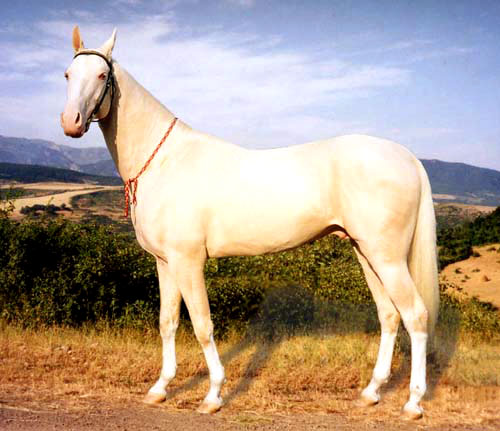 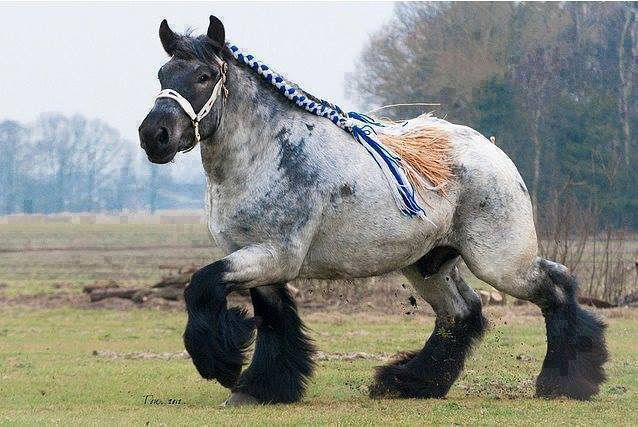 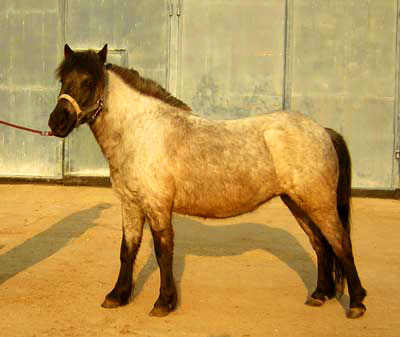 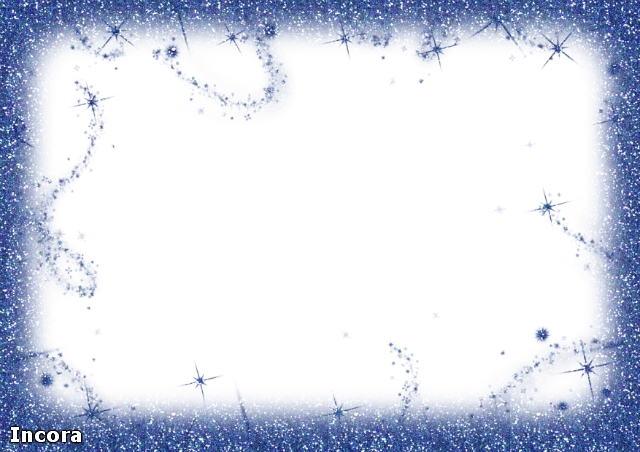 Из какого произведения эти строки? Кто автор?
Причиной смерти кого из литературных героев может считаться в равной мере как животное – символ нынешнего года, так  и животное – символ ушедшего года?
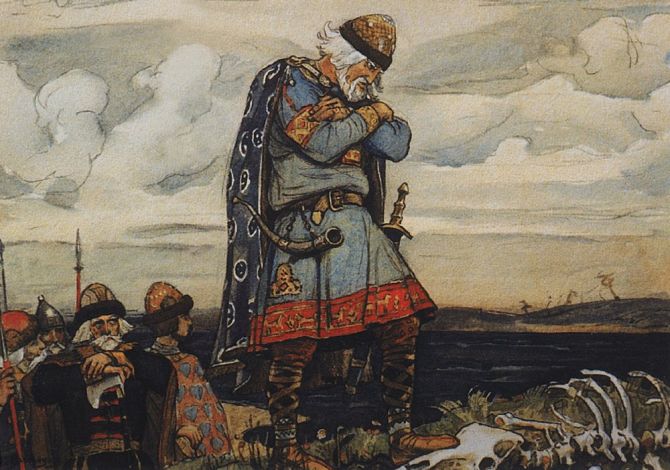 Вещий Олег    
А.С.Пушкин «Песнь о вещем Олеге»
Мы объехали весь свет,
Торговали мы конями,
Всё  донскими жеребцами.
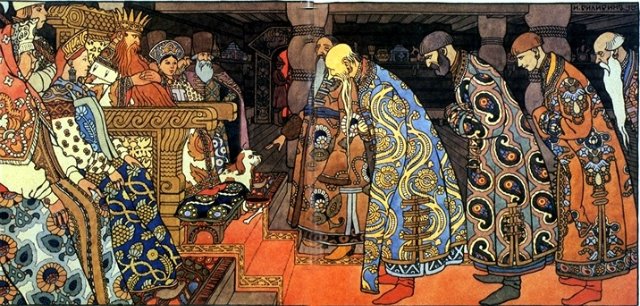 А.С.Пушкин «Сказка о царе Салтане…»
Приятно думать у лежанки,
Но знаешь, не велеть ли в санки
Кобылку бурую запрячь.
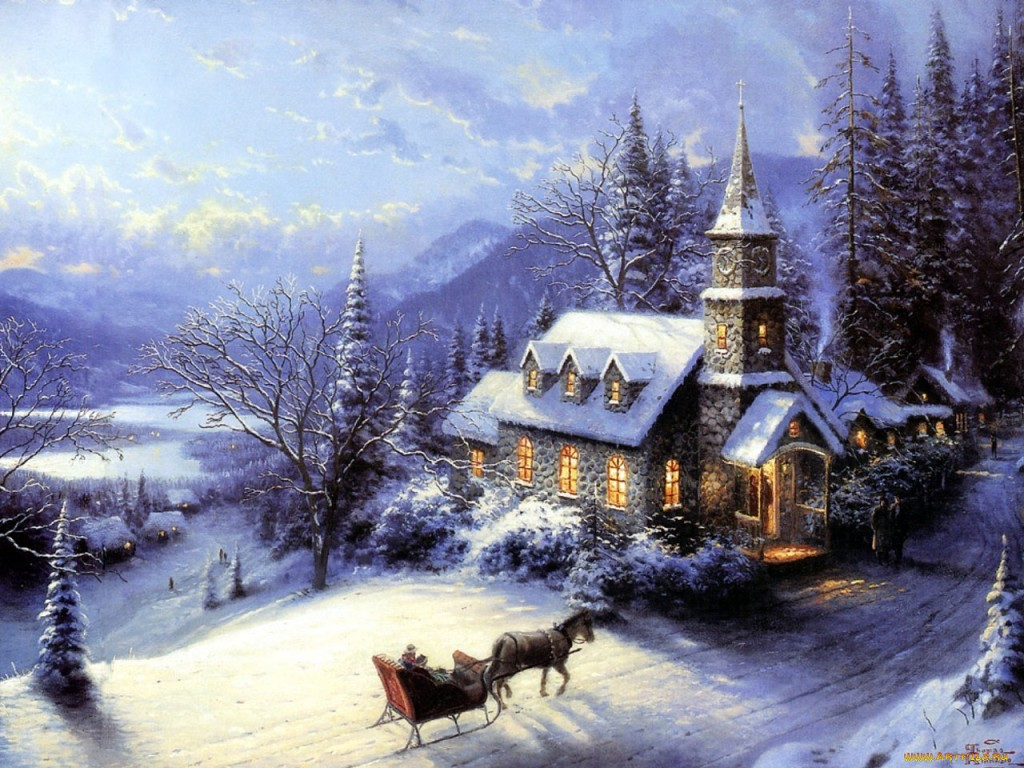 А.С.Пушкин «Зимнее утро»
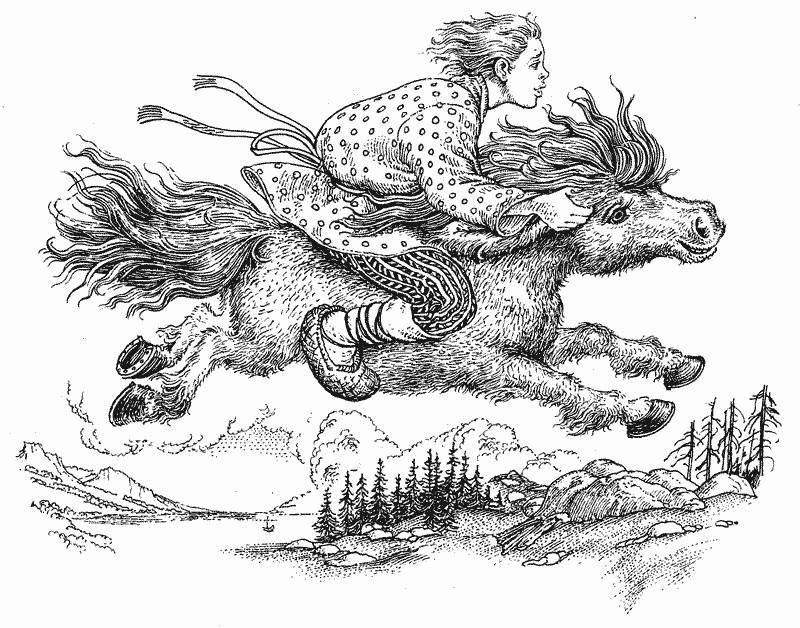 На земле и под землёй
Он товарищ будет твой:
Он зимой тебя согреет...
В голод хлебом угостит,
В жажду мёдом напоит...
П.П. Ершов «Конёк – горбунок»
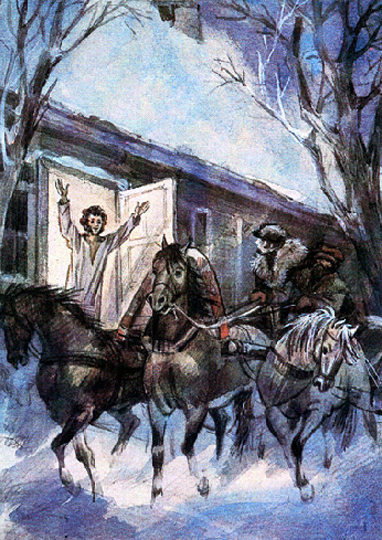 Мой первый друг, 
мой друг бесценный!
И я судьбу благословил,
Когда мой двор уединенный,
Печальным снегом занесенный, 
Твой колокольчик огласил.
А.С.Пушкин «Пущину»
Ю. И. Иванов
 "Приезд И. Пущина в Михайловское"
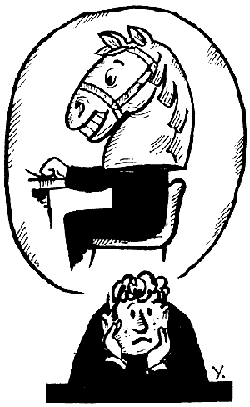 Как фамилия врача, которую так мучительно долго отгадывали герои рассказа А.Чехова «Лошадиная фамилия»?
Овсов
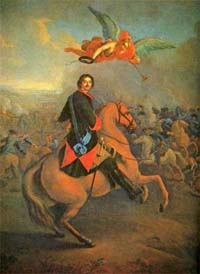 Идёт. Ему коня подводят.
Ретив и смирен верный конь.
Почуя роковой огонь,
Дрожит. Глазами косо водит
И мчится в прахе боевом,
Гордясь могущим седоком.
А.С.Пушкин «Полтава»
Петр I в Полтавской битве.
 Художник Таннауер И.Г.
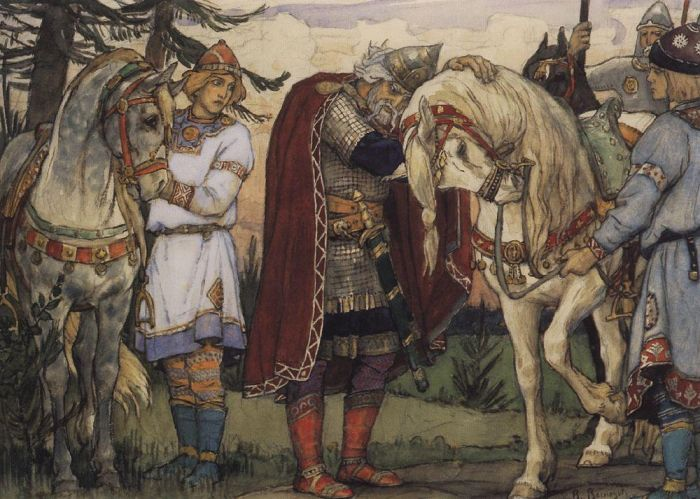 Твой конь не боится опасных трудов;Он, чуя господскую волю,То смирный стоит под стрелами врагов,То мчится по бранному полю.И холод и сеча ему ничего...
А.С.Пушкин «Песнь о вещем Олеге»
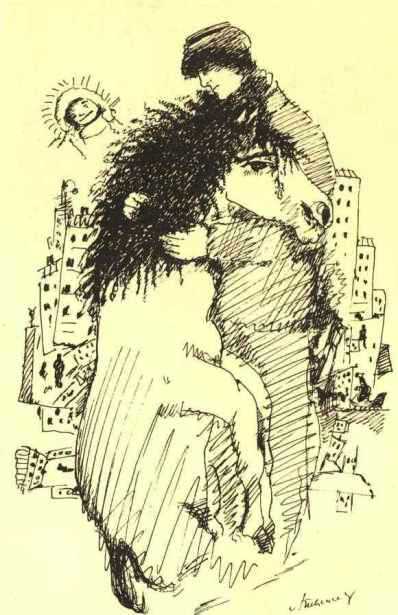 Лошадь, не надо.Лошадь, слушайте -чего вы думаете, что вы их плоше?
Деточка,все мы немножко лошади,каждый из нас по-своему лошадь.
В. МАЯКОВСКИЙ
 «ХОРОШЕЕ ОТНОШЕНИЕ К ЛОШАДЯМ»
Иллюстрация  Александра Тышлера
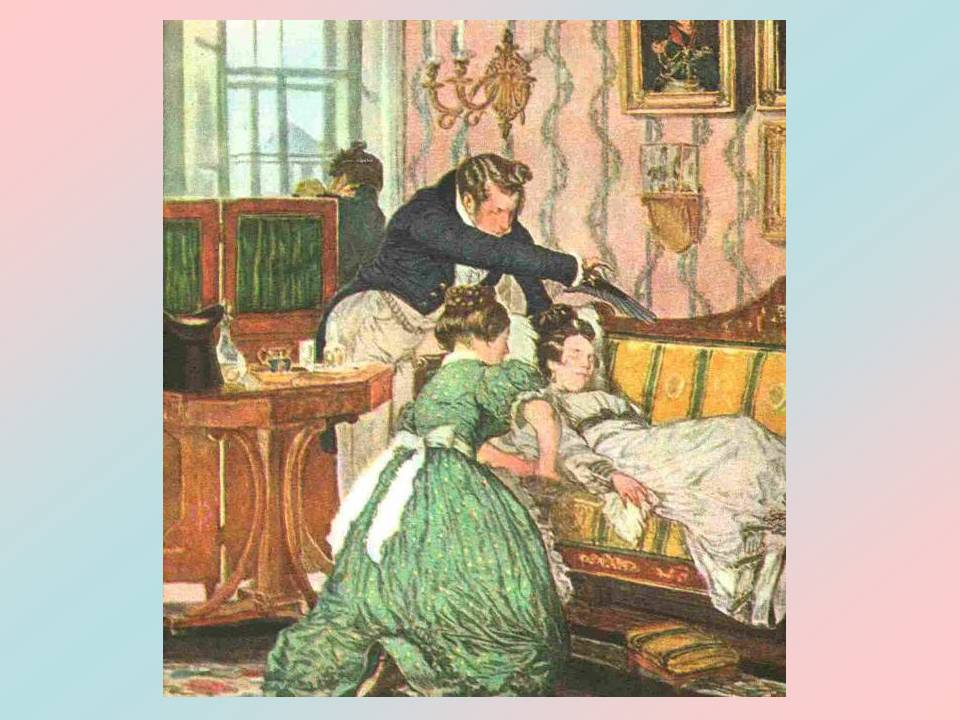 Кто из литературных героев, упав с коня
 в весьма неподходящий момент, дал повод 
подозревать героиню в любви к нему?
Молчалин            «Горе от ума» А.С.Грибоедов
«вороная как смоль, ноги – струнки, … а какая сила! скачи хоть на пятьдесят верст; а уж выезжена – как собака бегает за хозяином, голос даже его знала! Бывало, он ее никогда и не привязывает. Уж такая разбойничья лошадь!»
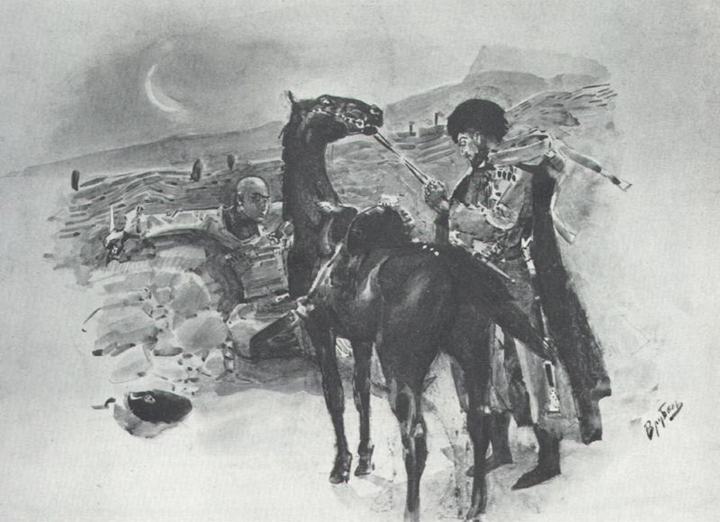 М. Врубель «Казбич  и  Азамат»
Карагёз М.Ю.Лермонтов «Герой нашего времени»
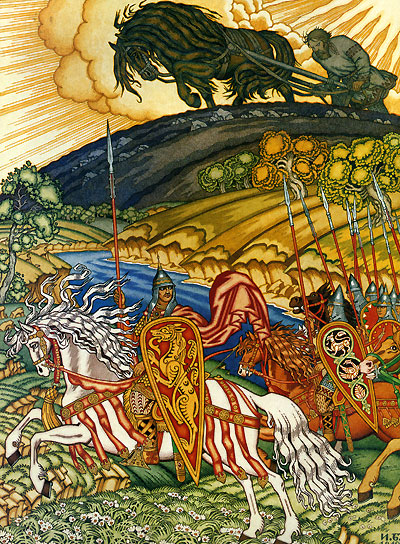 У оратая кобыла соловая,Гужики у нее да шелковые,Сошка у оратая кленовая,Омешики на сошке булатные,Присошечек у сошки серебряный,А рогачик-то у сошки красна золота.
Былина 
«Вольга и Микула Селянинович»
Вольга и Микула И. Я. Билибин
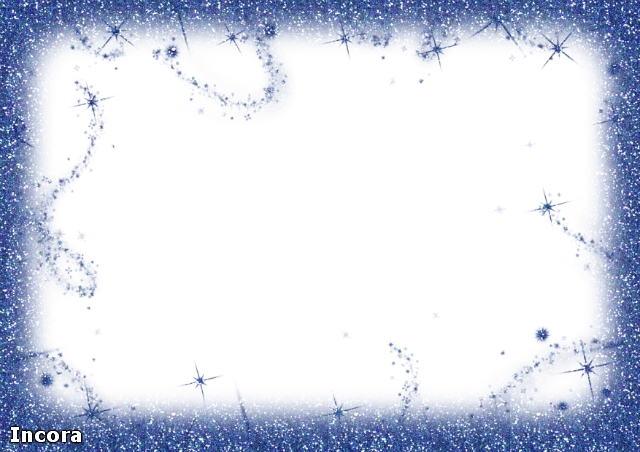 Конкурс экскурсоводов
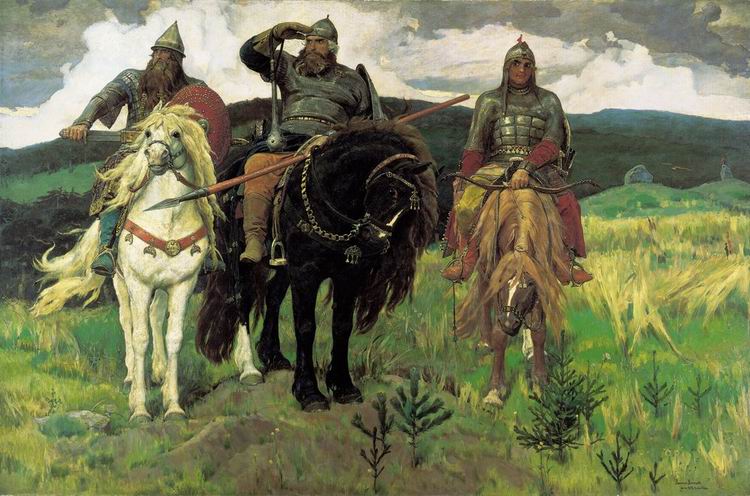 В.М. Васнецов «Богатыри»
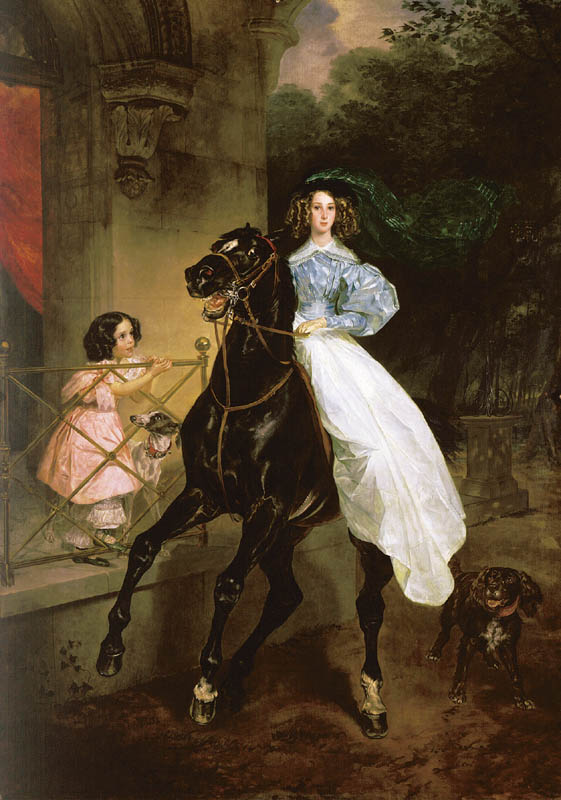 К. Брюллов
«Всадница»
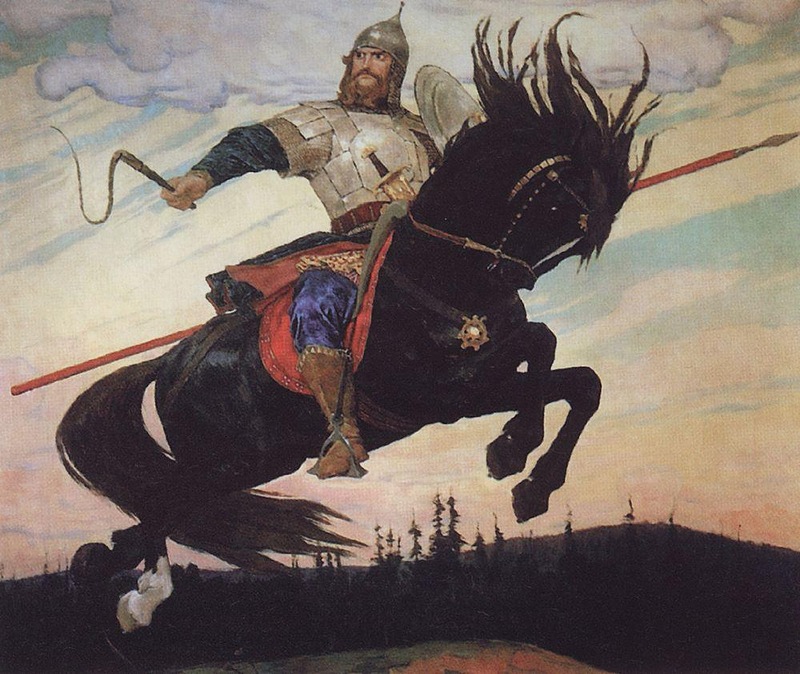 В.М. Васнецов Слава богатырям-защитникам Родины! Илья Муромец.
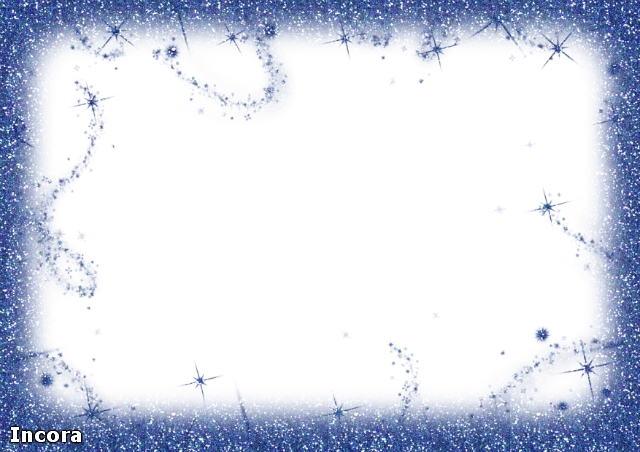 Лошади  великих людей
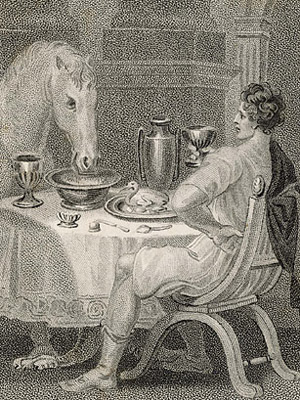 Любимец римского диктатора
Инцитат (Быстроногий)
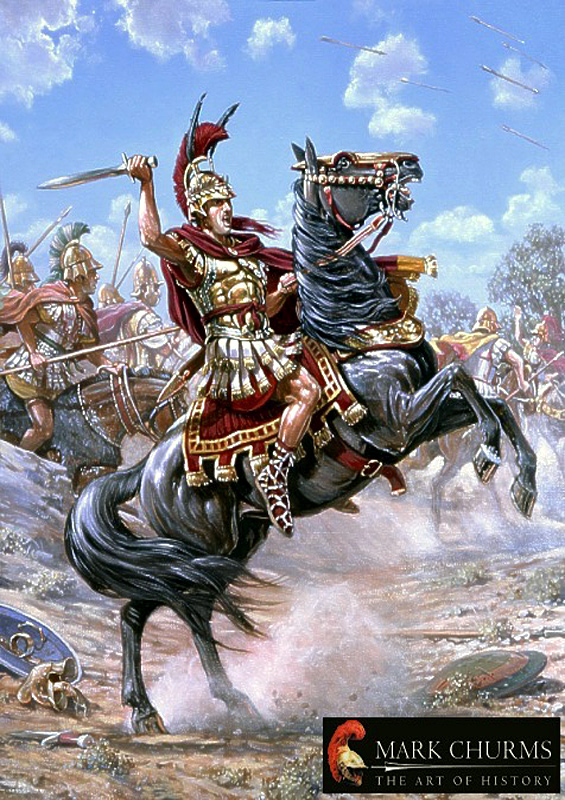 Любимый конь Александра Македонского
Буцефал (Бычьеголовый)
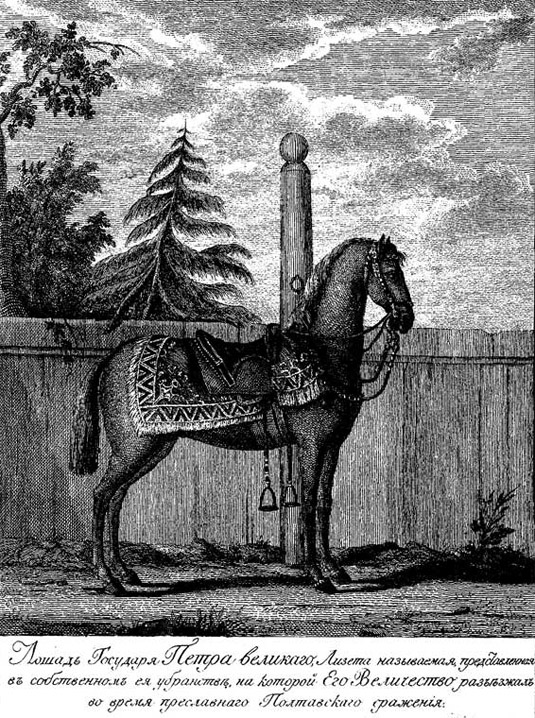 Любимый конь 
Петра Великого
Лизетта
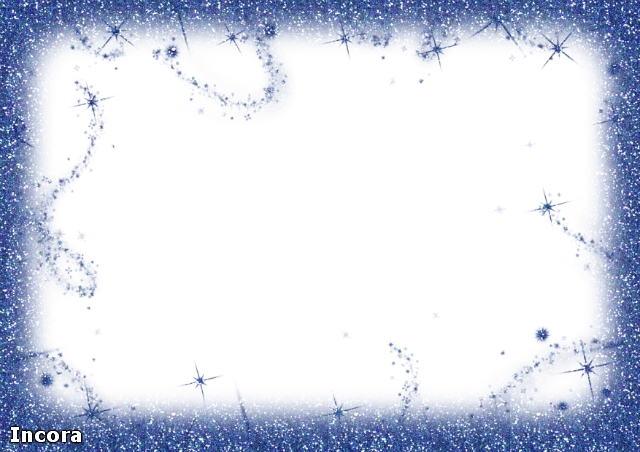 Пословицы и поговорки о лошадях
Подарок не обсуждают, принимают с благодарностью то, что дарят.
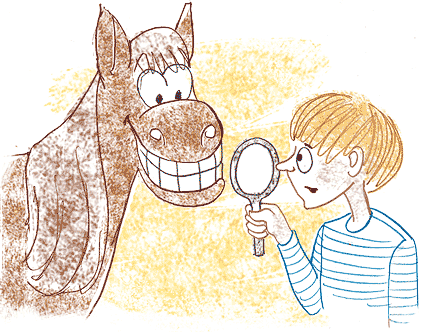 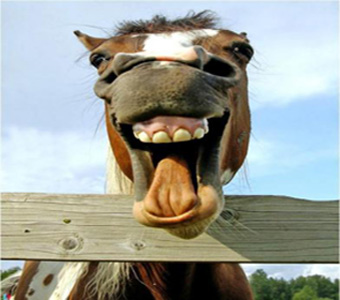 Дарёному коню в зубы не смотрят
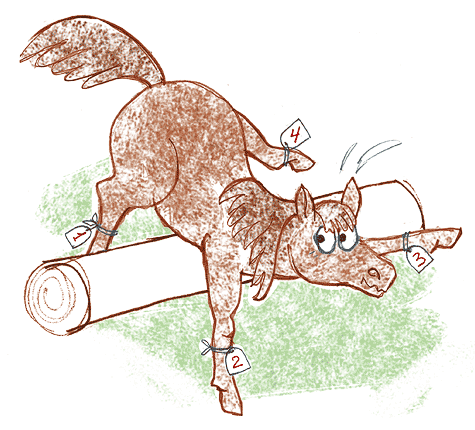 Ошибаться может каждый
Конь о четырёх ногах, 
да спотыкается
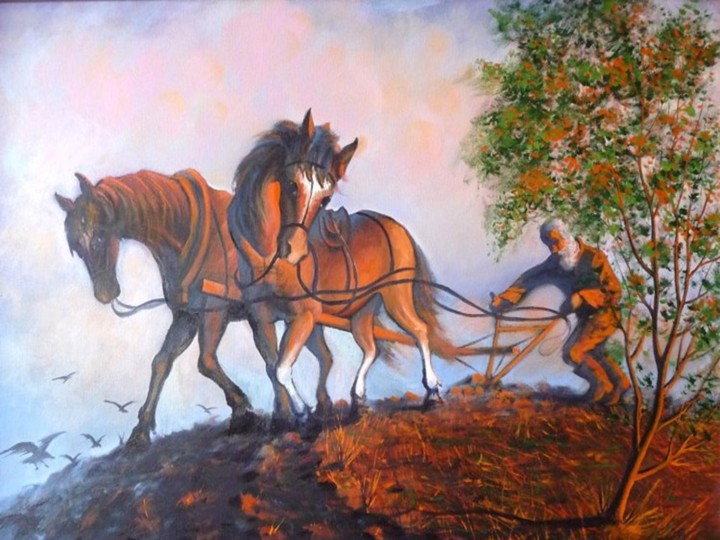 Старый конь борозды не портит
Человек с большим опытом отлично справится с тем, за что возьмется. Говорится чаще, когда за дело наравне с молодыми берется старый, опытный, знающий человек.
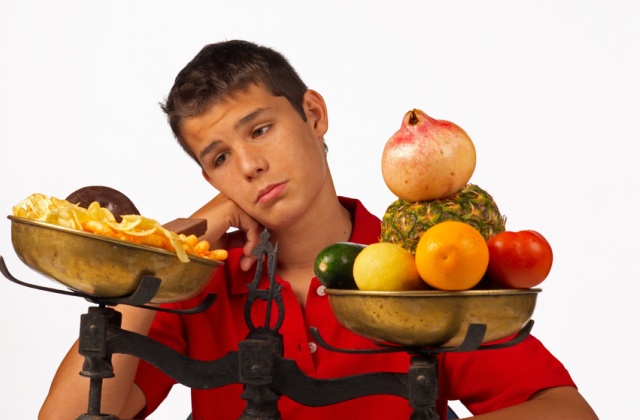 Какая пословица
 о людях, хорошо кушающих, но не прибавляющих в весе?
Не в коня корм
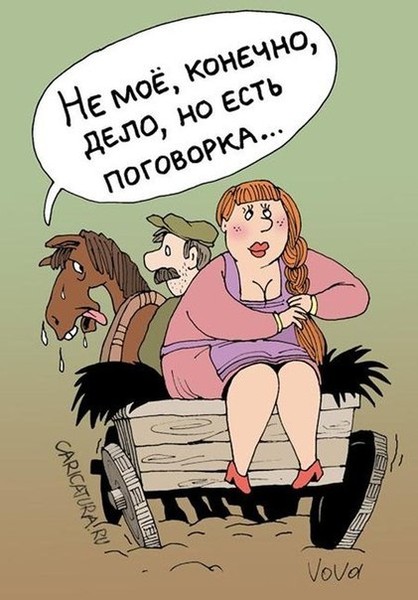 В какой пословице отстаиваются лошадиные интересы ?
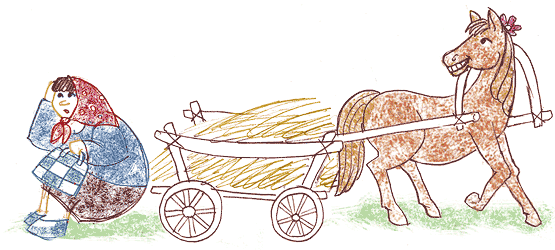 Баба с возу – кобыле легче.
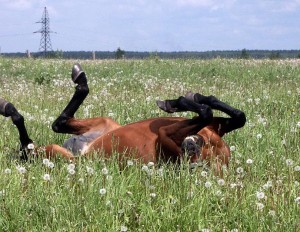 Конь не валялся
Ничего ещё не начато, не готово
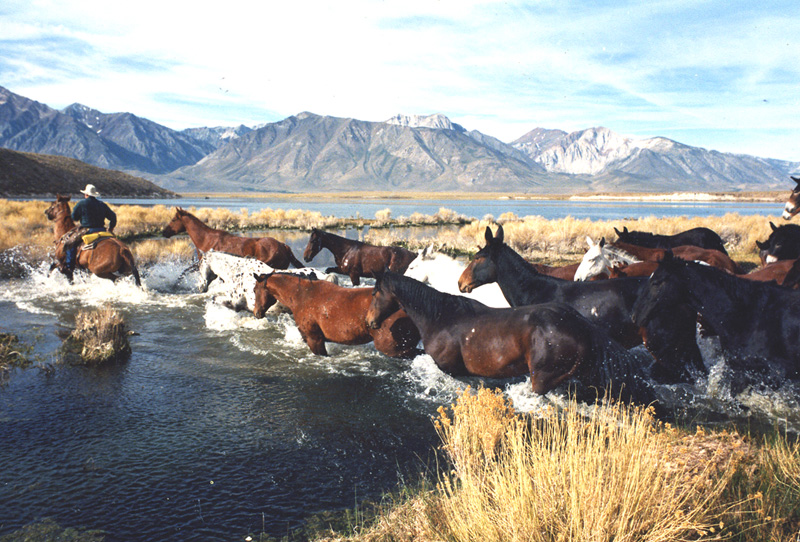 Коней на переправе не меняют
В решающий для дела момент не меняют ни планы, ни людей
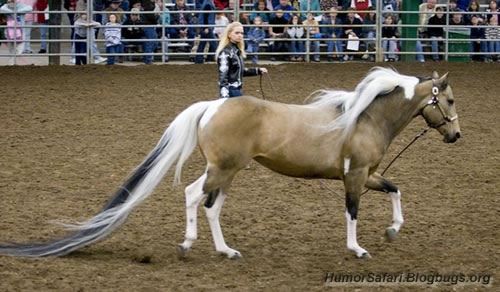 Не пришей кобыле хвост
Выражение употребляется по отношению к чему-либо совершенно неуместному, бесполезному, бессмысленному, несуразному.
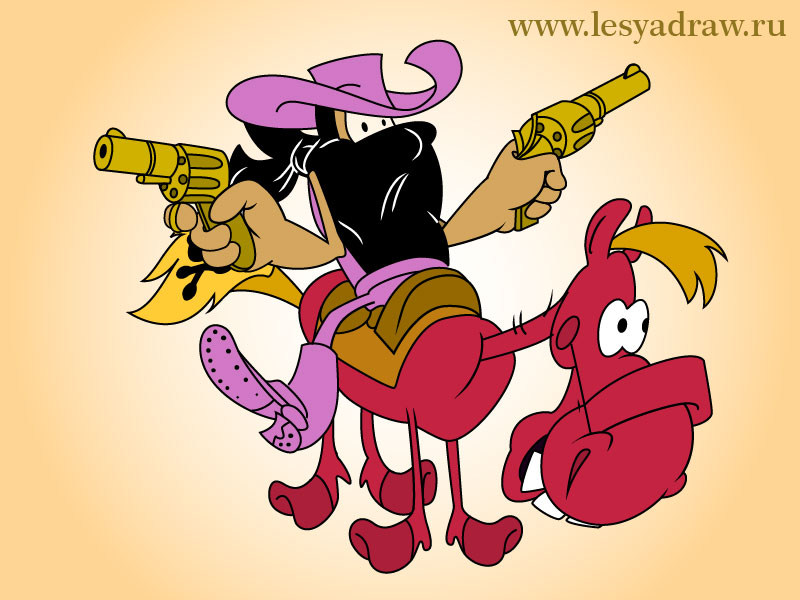 Тёмная лошадка
О человеке, чьи  качества, возможности неясны, неизвестны.
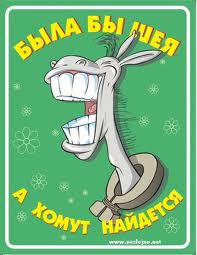 Была бы лошадь, а хомут найдется
Было бы желание работать, а что сделать, всегда найдётся.
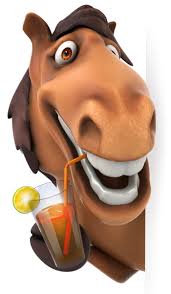 Поставить не на ту лошадь
Проигрыш, а в переносном значении употребляется, когда корыстные  расчеты человека оказываются неверными, когда он грубо ошибается в своих надеждах, допускает промах.
Бред сивой кобылы
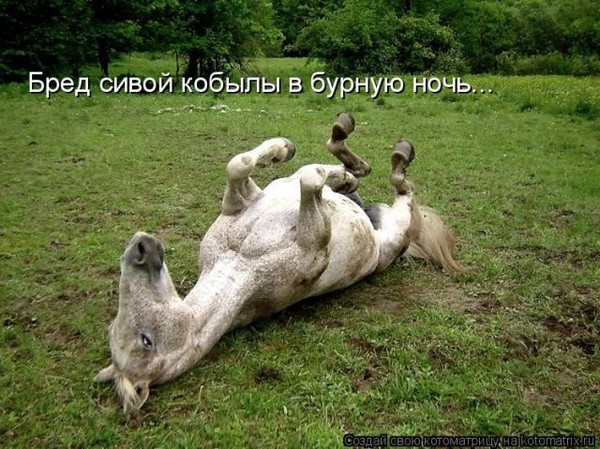 Выражение, обозначающее глупое высказывание, полную ерунду, чушь
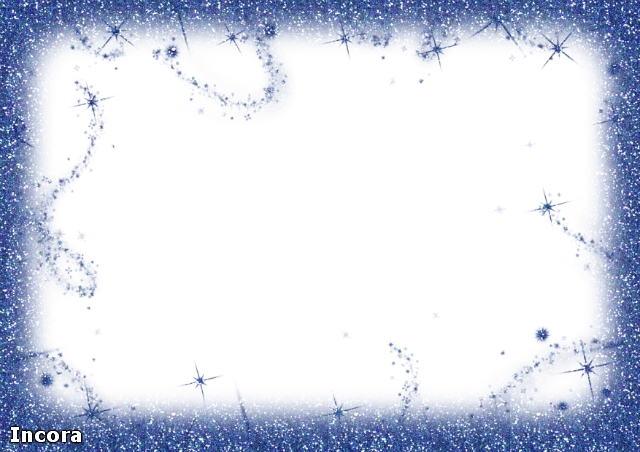 Путешествие в историю…
Учились бы, на старших глядя:
   Мы, например, или покойник дядя,
   Максим Петрович: он не то на серебре,
   На золоте едал; сто человек к услугам;
   Весь в орденах; езжал-то вечно цугом; 
   Век при дворе, да при каком дворе!
   Тогда не то, что ныне,
   При государыне служил Екатерине.
Что такое ЦУГ?
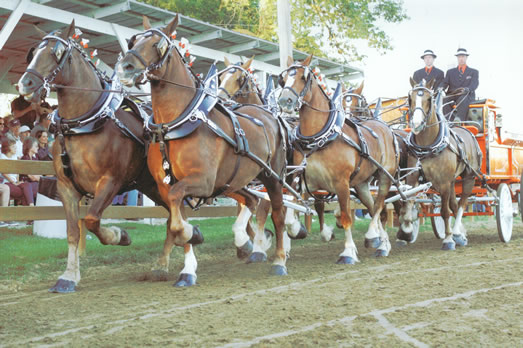 Цуг – богатый выезд, несколько пар лошадей, 
запряжённых одна за другой
Так думал молодой повеса, Летя в пыли на почтовых, Всевышней волею Зевеса Наследник всех своих родных.
На ПОЧТОВЫХ  - это как?
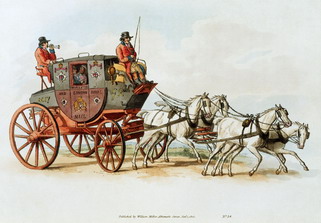 На почтовых – на казённых лошадях, которые сменялись на каждой станции, и потому путешествие совершалось гораздо быстрее, чем на собственных лошадях.
Бразды пушистые взрывая,
Летит кибитка удалая:
Ямщик сидит на облучке
В тулупе, в красном кушаке…
На облучке – это где?
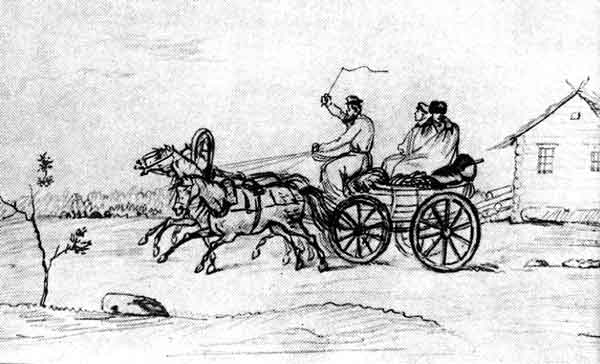 Облучок – сиденье для кучера в передке экипажа.
Из чего состоит сбруя для упряжки в повозку?
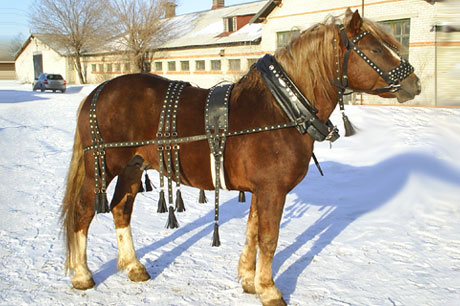 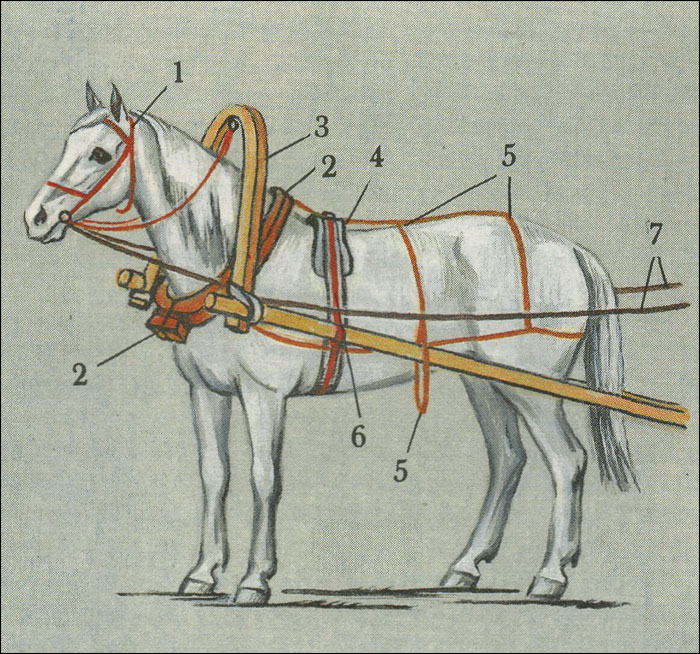 1 - узда с поводьями; 2 - хомут с гужами; 3 - дуга; 4 - седелка с подпругой; 5 - шлея; 6 - чересседельник с подбрюшником; 7 - вожжи
Из чего состоит сбруя для верховой езды?
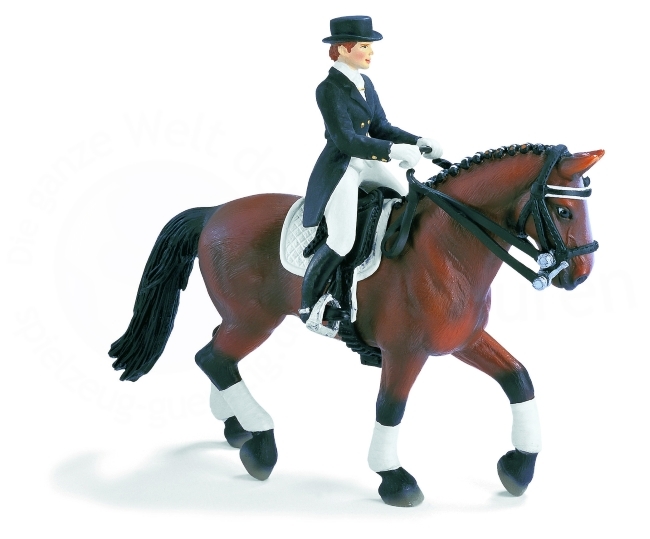 подпруга
повод
налобник
седло
удила
стремя
шпоры
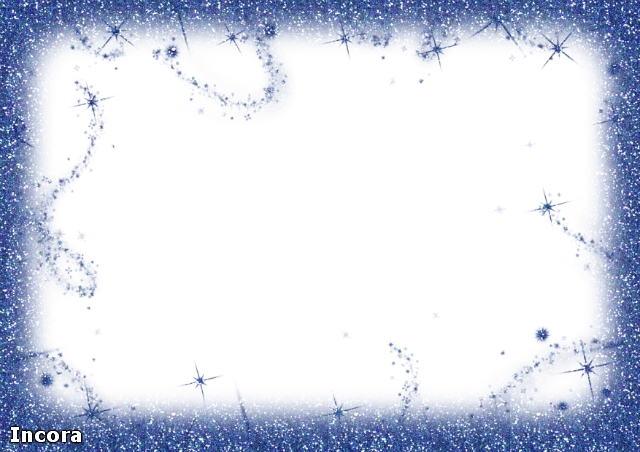 Это интересно…
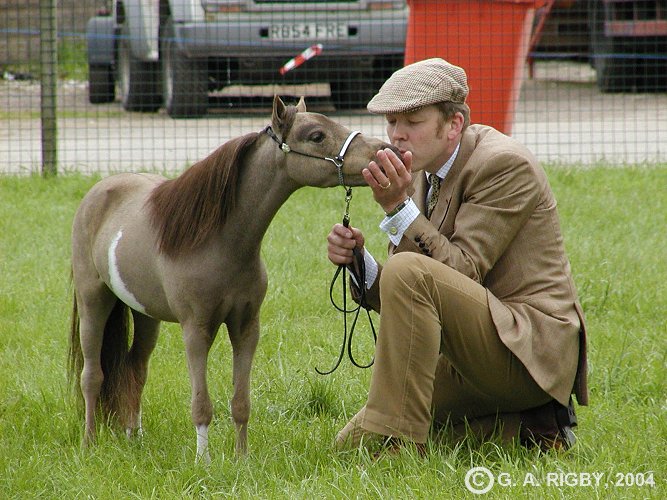 Самая маленькая порода лошадей в мире – пони фалабелла. Самая маленькая фалабелла была зарегистрирована в 1975 году - жеребец Литтл Памкин. Его рост был 35,5 см, а вес – 9,07 кг!
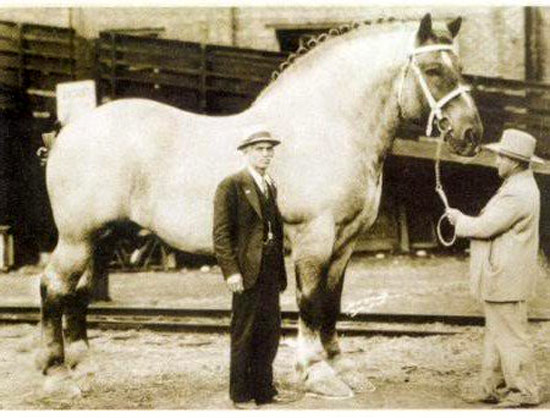 Самой высокой в мире лошадью считается тяжеловоз по кличке Сэмпсон-Мамонт.  Он родился в Великобритании в 1846 году.  В четырехлетнем возрасте его рост равнялся 2-м метрам и 19 сантиметрам.
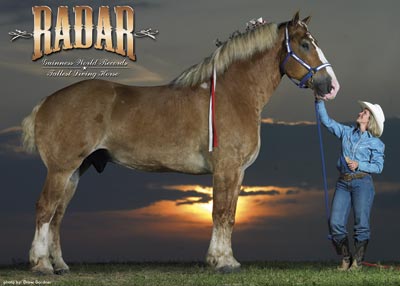 Конь по имени Радар                                                                 ( рост лошади в холке  — 2 метра)
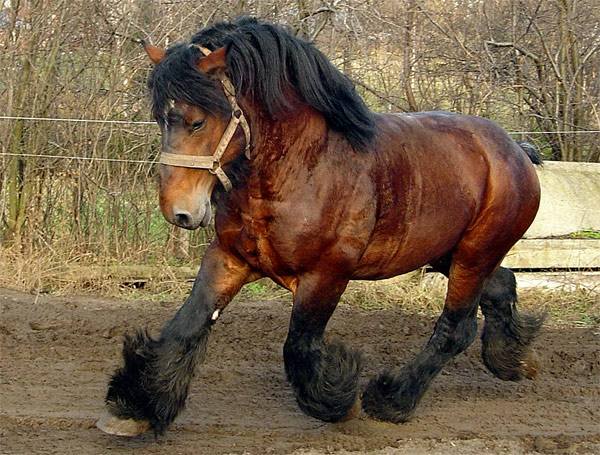 Самой большой лошадью в мире признан жеребец бельгийской породы  Бруклин Сьюприм . В возрасте 10 лет был ростом 1,98 м (в холке) и весил 1451 кг!  Он носил  огромные подковы, общий вес которых составлял 13,6 кг.
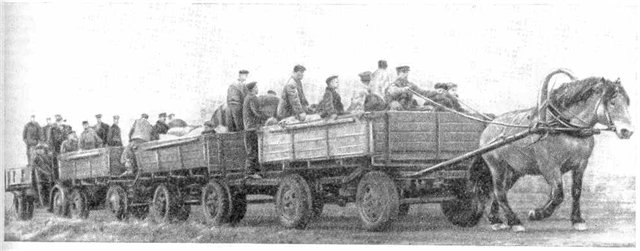 Форс - жеребец советской тяжеловозной породы. В 1951 году установил рекорд по грузоподъёмности, до сих пор оставшийся непобитым. Он провёз на 35 метров груз весом 23 тонны.
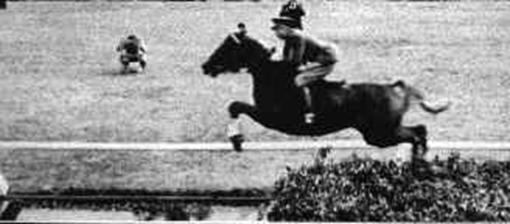 Жеребец по кличке Самтинг в 1975 году  стал рекордсменом среди лошадей по прыжкам в длину. В городе Йоханнесбурге он преодолел ров с водой, ширина которого равнялась 8,4 м.
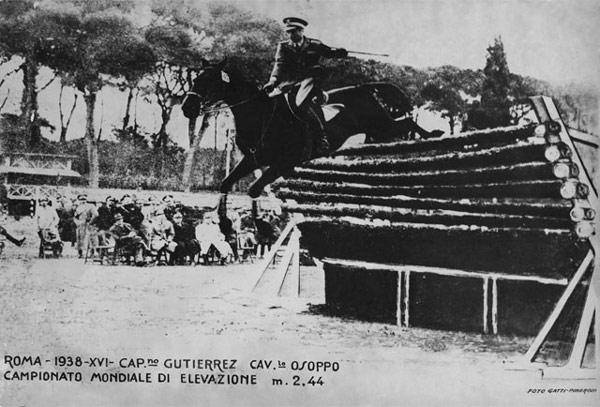 Самый высокий прыжок лошади -  2,47 м. Именно такой результат показал жеребец  Уасо, находившийся под седлом Моралеса, на соревнованиях в Чили (1949 г).
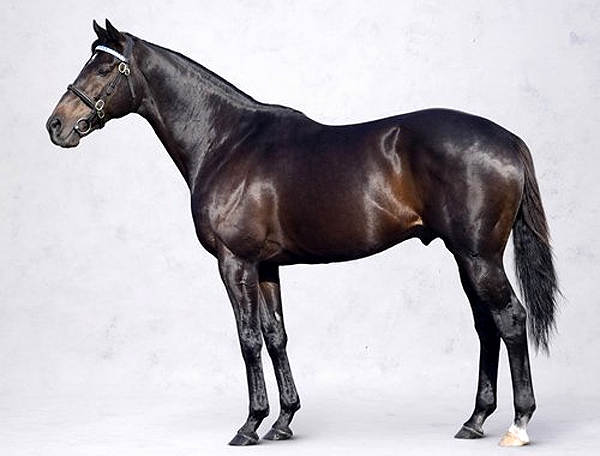 Самой дорогой лошадью в истории  стал 3-х летний чистокровный английский жеребец Шариф Дансер, победитель двух соревнований (скачек короля Георга VII и ирландского Дерби). Aль Мактум шейx Xамдан в 1983 году приобрел его за 40 миллионов долларов.
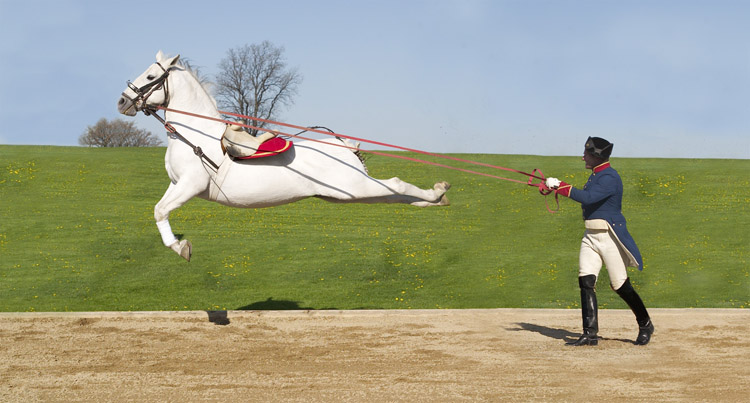 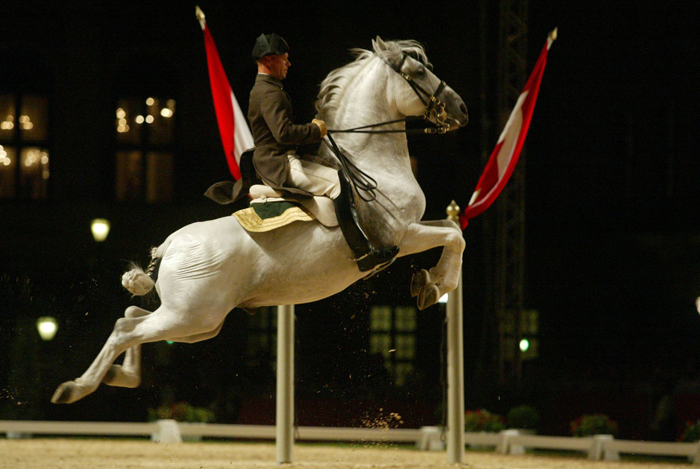 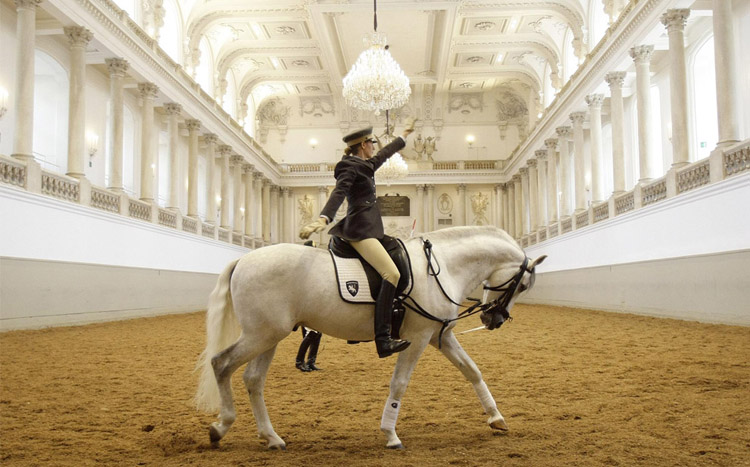 Липицианские кони. В Штирии (Австрия) выращивают и воспитывают ученых лошадей, танцующих вальсы в императорской резиденции в Вене.
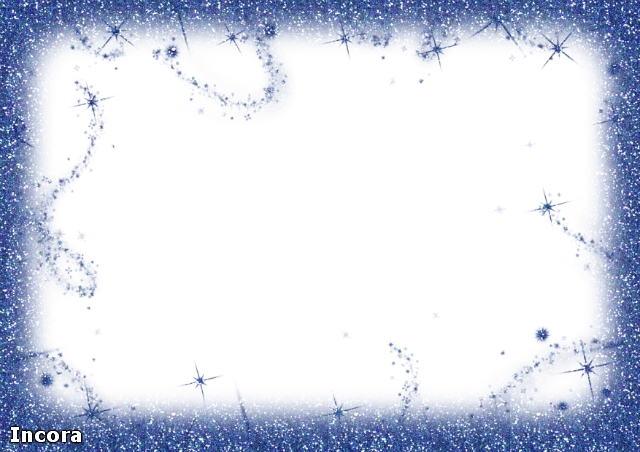 Памятники лошадям
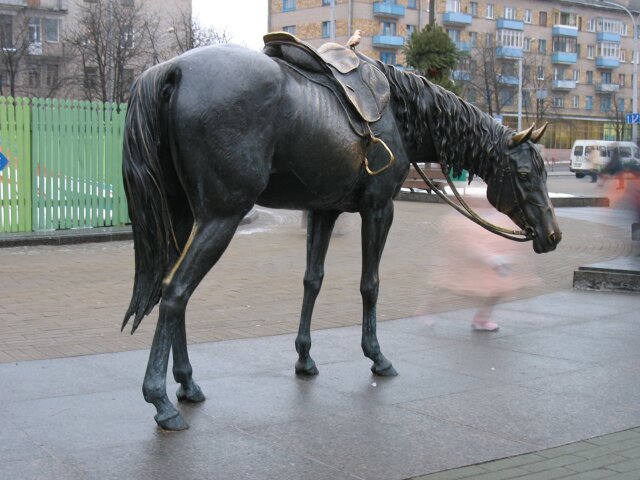 Памятник «Лошадь и воробей» в Минске
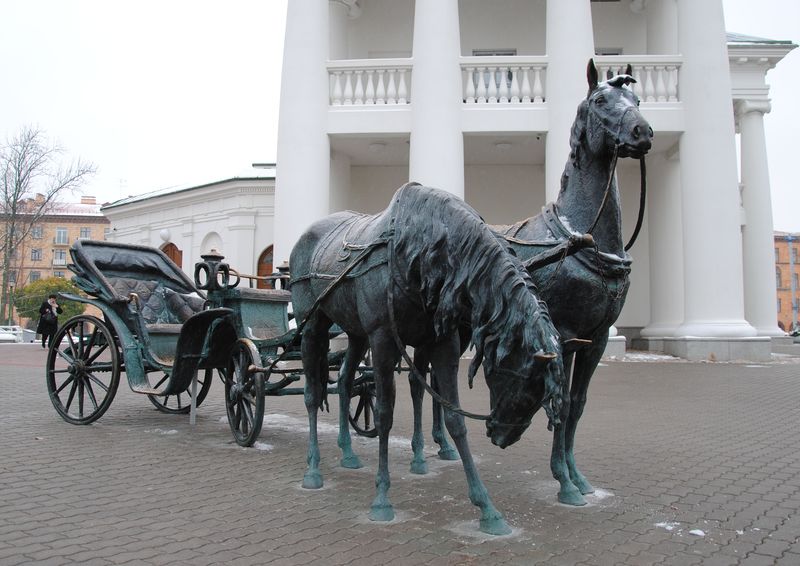 Скульптура "Экипаж« в Минске посвящена лошадям, которые погибли в битве при Аустерлице(в этой битве погибли более 20 тысяч человек и около 5 тысяч лошадей.
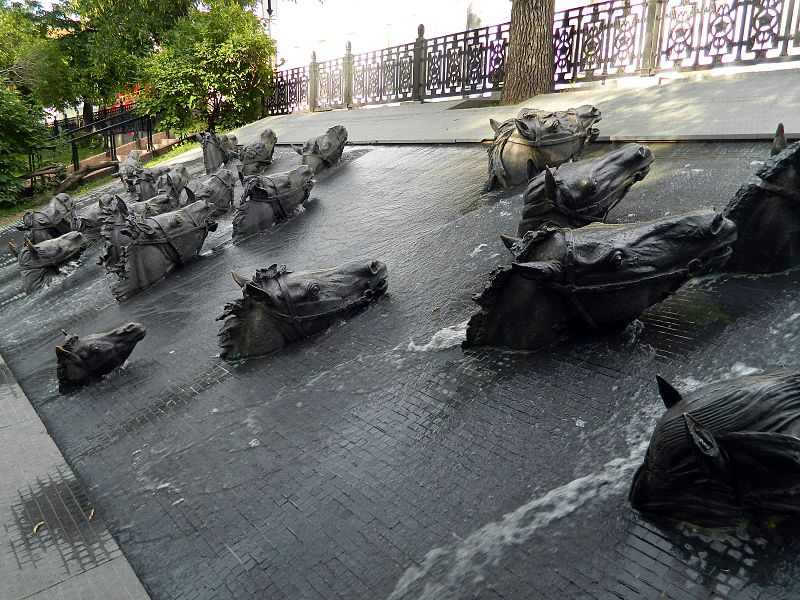 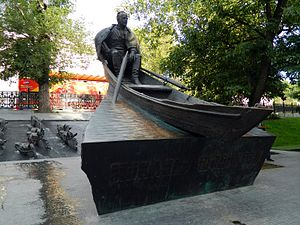 Памятник М.Шолохову и плывущим лошадям в Москве на Гоголевском бульваре.
Скульптор – Александр Рукавишников
Памятники барону Мюнхаузену
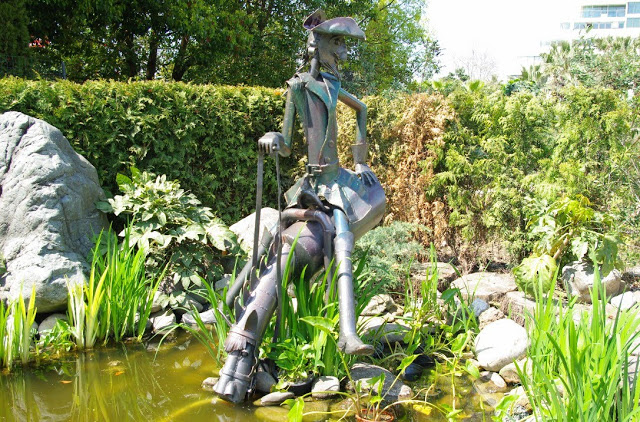 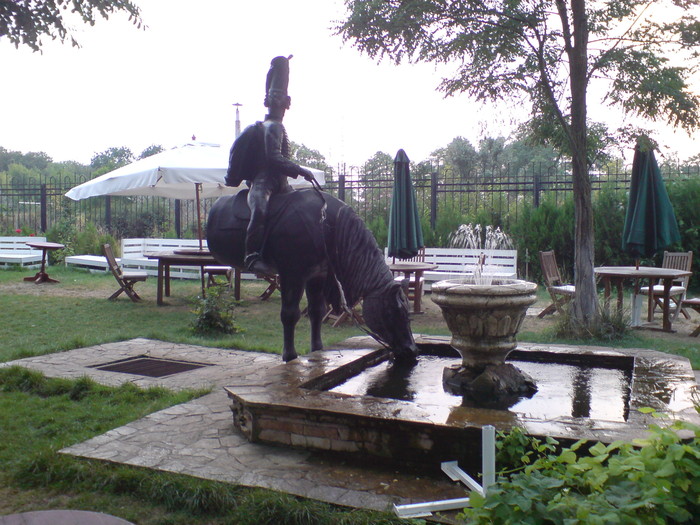 В Сочи
В Одессе
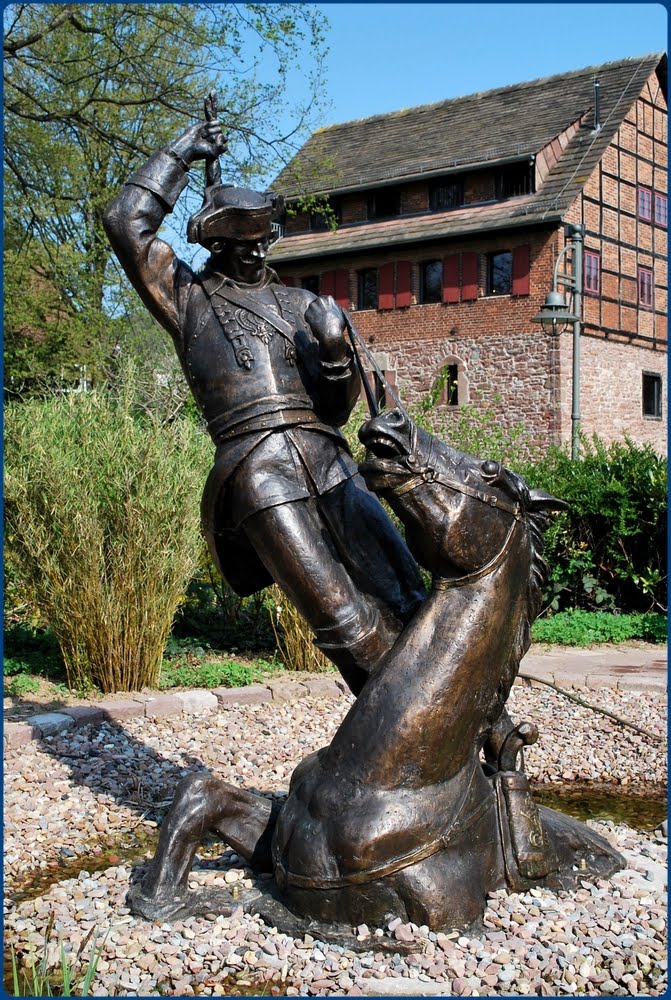 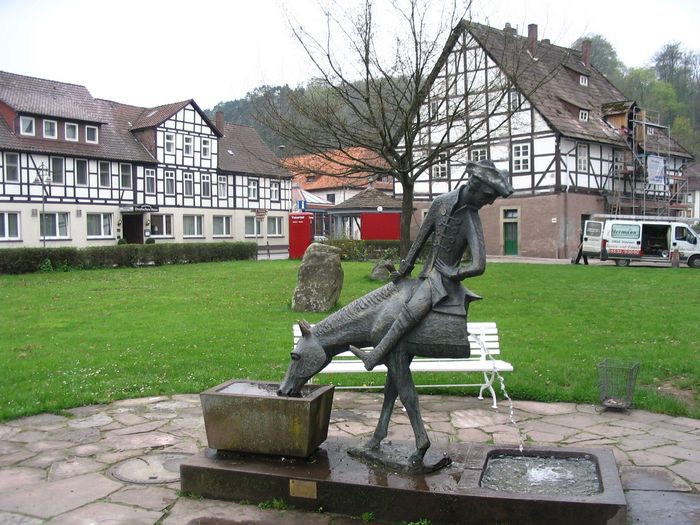 На родине барона в городе
 Боденвердер
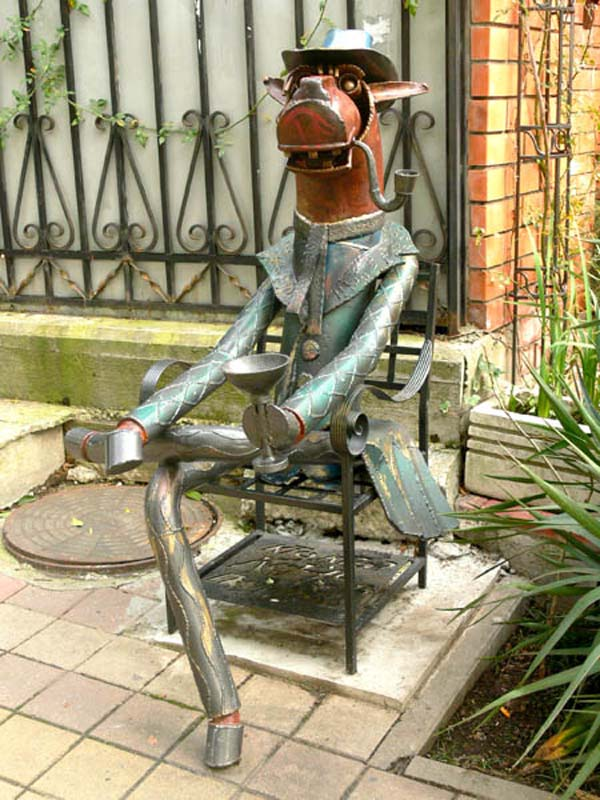 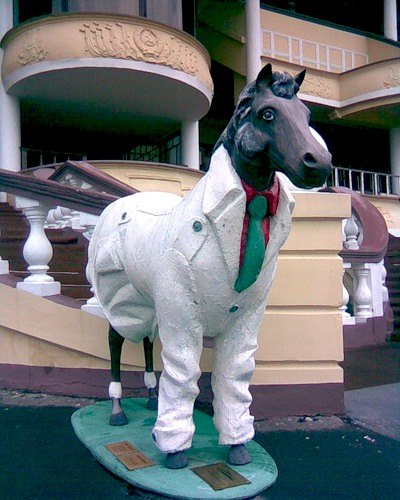 Памятник «Конь в пальто» в Москве       (у ипподрома) и
 в Сочи.
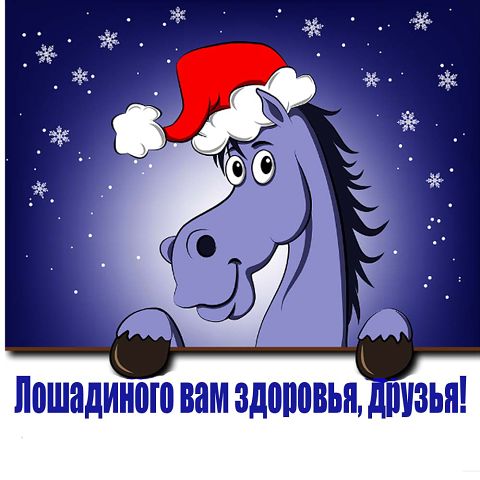 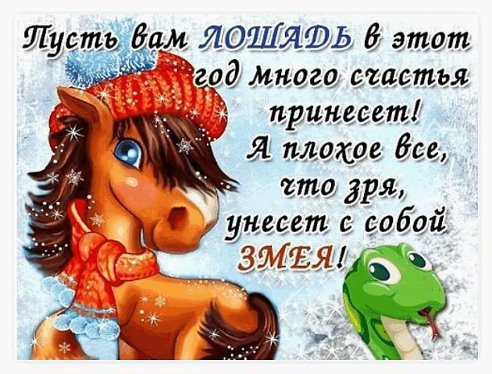 Использованные интернет- ресурсы:
Шаблон для слайдов 5,22, 35, 39, 43, 57, 67, 77 – http://detsad-kitty.ru/shablon/6369-zimnie-shablony-2-v-png.html
Слайды 1, 2,20,21, 25,74,75-  www.odnoklassniki.ru/
Слайд 6 - http://sedrikdiggori.mybb.ru/viewtopic.php?id=100 
Слайд 7 - http://kosx.livejournal.com
Слайд 8 -  http://www.fotokoni.ru/89.html
Слайд 9 - http://www.kurtsevo.ru/articles/article22.html
Слайд 10 - http://www.confederazionecub.it/uploads/pics/
Слайд 11 – http://egida.by/_pu/20/92154366.jpg
Слайд 12 - http://www.zoovet.ru/petfoto.php?id=7964&pid=636
Слайд 13 - http://fotopets.ru/publ/foto_loshadej/
Слайд 14-  http://www.liveinternet.ru/community/3855778/post142905778/
Слайд 16 - http://www.superomsk.ru/news/detail.php?print=Y&ID=4603
Слайд 15 - http://www.sudarrb.com/old/soveti/chistkakopiti.html
Слайд 17 -  http://www.djagobon.ru/index
Слайд 18 - http://www.konmir.ru/data/catalog/1201701867_
Слайд 19 – http://technocredo.com/images/jizn-jivotnih2/loshadi/
Слайды 23, 30 - http://paintingart.ru/gallery/vastetsov/7203.html
Слайд  24 - http://www.liveinternet.ru/users/tatiana5/post147754882
Слайд 26 – http://freelance.ru/img/portfolio/pics/00/0D/83/885739.jpg
Слайд 27 – http://school-collection.edu.ru/catalog/res/
Слайд 28 – http://900igr.net/datai/psikhologija/Istorija-imeni/
Слайд 29 - http://www.levadiya.ru/mir.htm?id=7007
Слайд 31 – http://lyashenko-serg.livejournal.com/
Слайд 32 –  http://900igr.net/
Слайд 33 – http://img-fotki.yandex.ru/get/5804/84337984.e/0_8579b_bd1365
Слайд 34 - http://www.proza.ru/2012/01/17/1079
Слайд 36 - http://tphv.ru/vasnecov/bogatyri.jpg
Слайд 37 - http://baronesa.ucoz.ru/_fr/26/7020615.jpg
Слайд38 - http://img-fotki.yandex.ru/get/4135/121447594.2d5/0_b732f_49f53dbf
Слайд  40 - http://www.levadiya.ru/mir.htm?id=6890
Слайд 41 - http://www.shokoladnica.com.ua/index.php?id=2428
Слайд 42 -  http://www.levadiya.ru/mir.htm?id=7007
Слайды 44,45, 49 -  http://www.snowball.ru/pony/?page=bonus
Слайд 44 - http://speculatelorinda.blogspot.ru
Слайд46 – http://player.myshared.ru/276097/data/images/img7.jpg
Слайд 47 – http://www.ja-zdorov.ru/blog/
Слайд 48 - http://prikol.poltava.info/?page=118
Слайд 50 - http://www.logoped.rationally.ru/wp-content/uploads/2013/10/
Слайд 51 -http://kab0sya.livejournal.com/310099.html
Слайд 52 – http://basik.ru/images/long_horses_tail/short.jpg
Слайд 53 – http://www.images.lesyadraw.ru/2013/03/
Слайд 54 - https://encrypted-tbn3.gstatic.com/images?
Слайд 56- http://content.foto.mail.ru/mail/musik.mur-mur/_answers/i-320.jpg
Слайд 59 - http://hod.vsau.ru/
Слайд 61 -http://www.timeexpress.ru/helpful_history.html
Слайд 63 - http://www.liveinternet.ru/users/3090603/rubric/1149956/profile
Слайд 64 – http://susanin.udm.ru/upload/iblock/
Слайд 65 - http://thehorses.ru/text/text_155.htm
Слайды   70, 72 - http://www.kurtsevo.ru/articles/article22.html
Слайды 68, 69,70,71,73,74,75- http://zooclub.ru/faq/show.php?id=2540
Слайд 76 – http://www.animalsglobe.ru/lipitsianskaya-loshad/
Слайд 77  - http://ru.wikipedia.org/wiki/
Слайды 78, 79 - http://www.ikirov.ru/journal/week-theme-art-pamyatniki-loshadyam.html 
Слайды 81, 82 -http://fotogeog.ru/2010/09/памятники-мюнхаузену.html
Слайд 83  -http://foretime.ru/kon-v-palto/